ČESKÁ REPUBLIKA A ETIOPIE:
Vzájemné obchodně-ekonomické vztahy a jejich perspektivy
Důležitý partner na Africkém rohu
1918: ustavení diplomatických vztahů s Etiopií
70. a 80. léta: rozvoj ekonomické spolupráce
90. léta: stagnace vztahů
v novém tisíciletí snaha rozvíjet obchodní i politické vazby
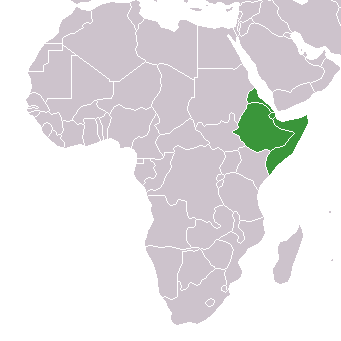 Obrat ČR s vybranými státy Afriky, tis. USD
Česko-etiopská obchodní výměna
Obrat vzájemného obchodu je nestálý, s výkyvy v objemu exportu i importu 
2014 – 2015: čes. realizace pivovaru Raya
2015: nárůst importu etiopské kávy

Důležité exportní položky
mosty, části mostů ze železa a oceli (31%)
procesorové jednotky (29%)
cisterny, sudy (9%)

Důležité importní položky
pražená káva (83%)
fazole (6,5%)
nepražená káva (6,5%)
Česko-etiopská obchodní výměna, tis. USD
Perspektivní obory
Energetika
možnost dodávek vodních elektráren i elektráren využívajících jiných obnovitelných zdrojů, off-grid elektráren
Obranný průmysl
možnost podílet se na modernizaci etiopské armády
Železniční doprava
možnosti při rozvoji tramvajových linek
možnosti při budování železniční sítě (plánováno 3 – 5 tisíc km železnic)
Automobilový průmysl
rozvíjí se osobní i nákladní automobilová doprava
Farmaceutický průmysl
možnosti v licencované výrobě léků i v dovozu
Děkuji za pozornost